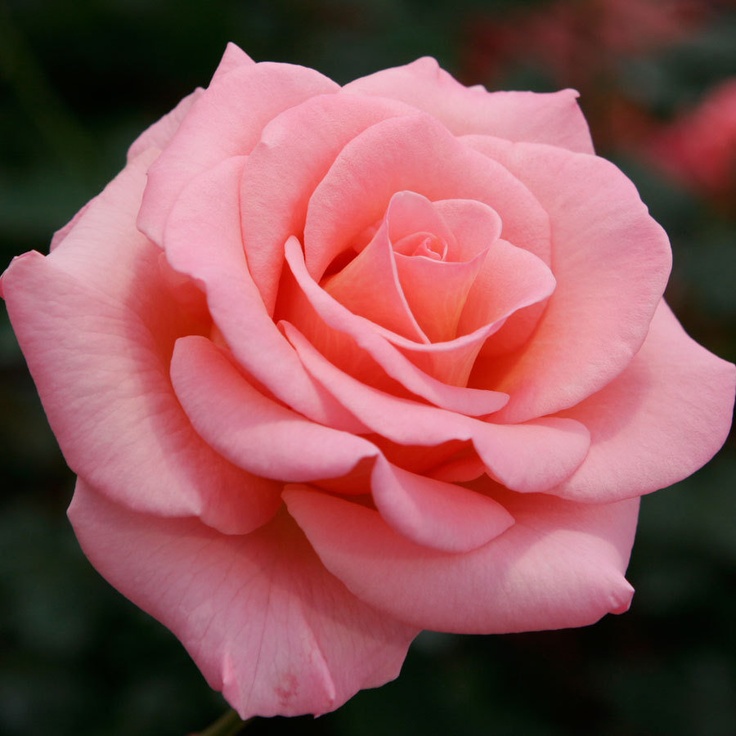 Wellcome to the Multimedia Class
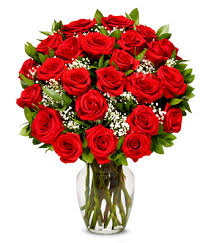 Belayet Hossain, Assistant Teacher, 05 No South Jonardondi GPS, Kalkini, Madaripur.
06/01/2020
1
Well come
INTRODUCING
Belayet Hossain
Assistant Teacher
05 No South Jonardondi Government Primary School
Kalkini, Madaripur. 
G-mail : belayet01715205765@gmail.com
Call : 01715205765
Belayet Hossain, Assistant Teacher, 05 No South Jonardondi GPS, Kalkini, Madaripur.
06/01/2020
2
INTRODUCING
Class : Three
Subject : English
Unit : 34
Lesson : 1-3
Activity : A, B, C
Page : 68
Time : 45 minutes
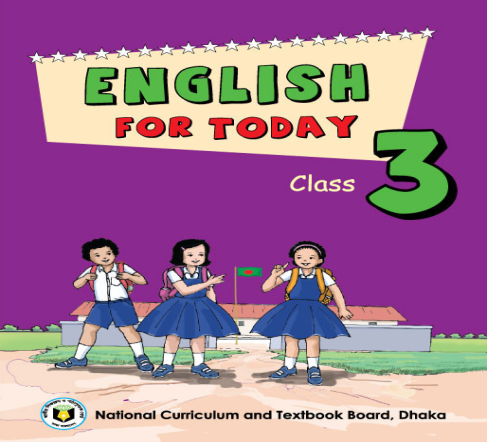 Belayet Hossain, Assistant Teacher, 05 No South Jonardondi GPS, Kalkini, Madaripur.
06/01/2020
3
Can you guess what is our today’s lesson?
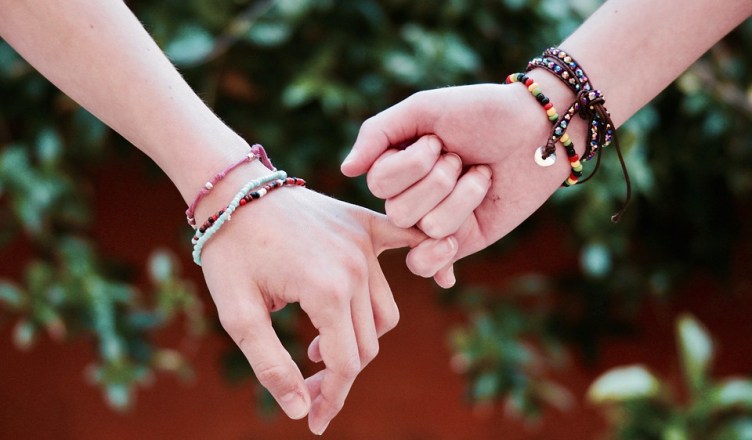 What is the relationship between them?
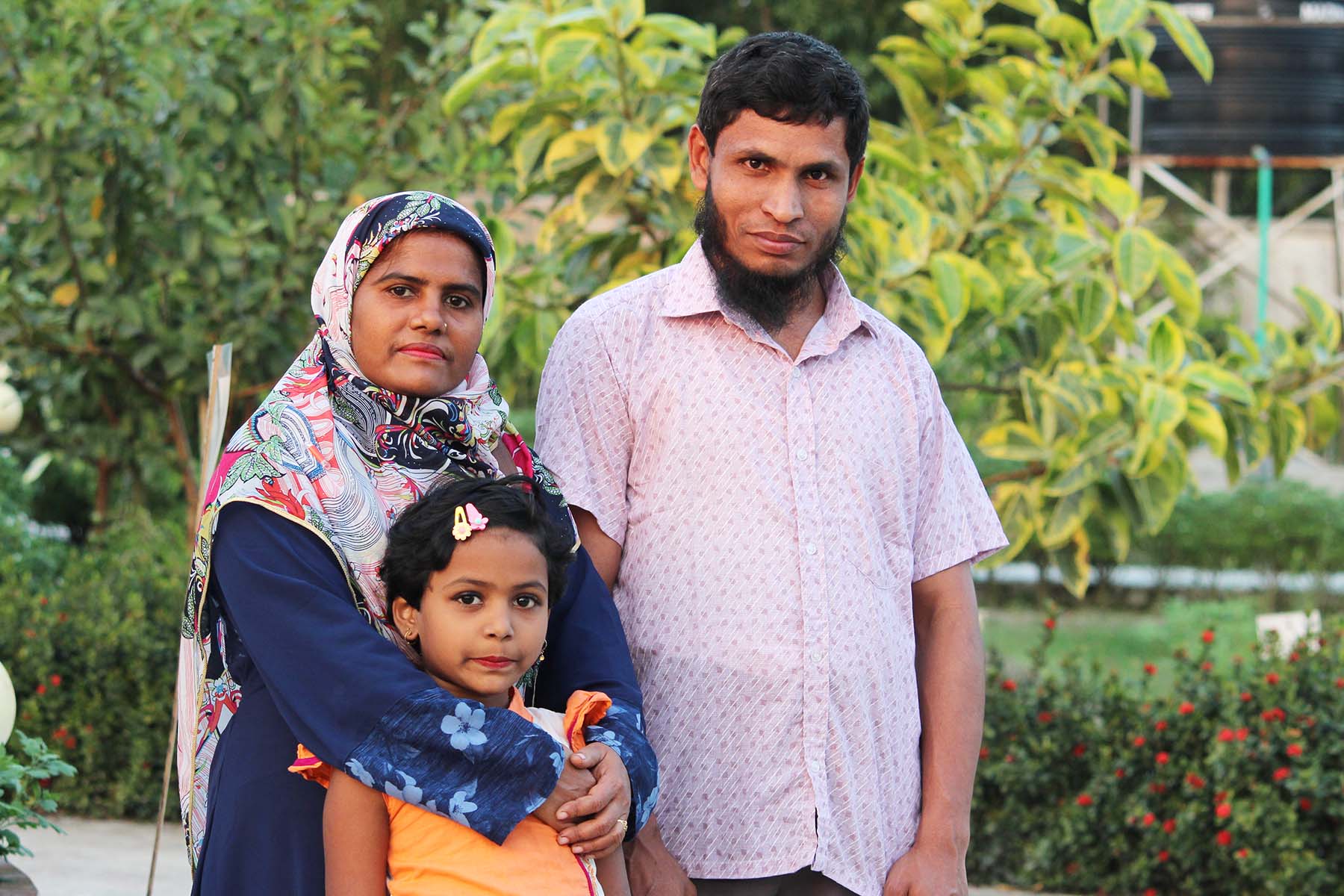 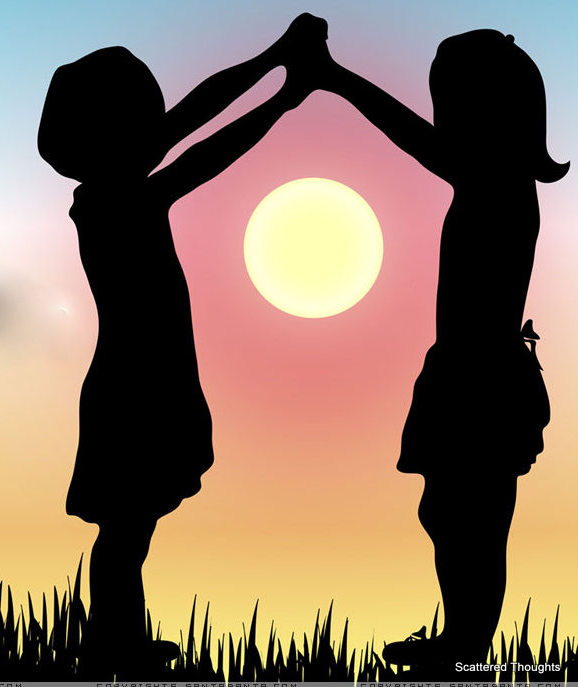 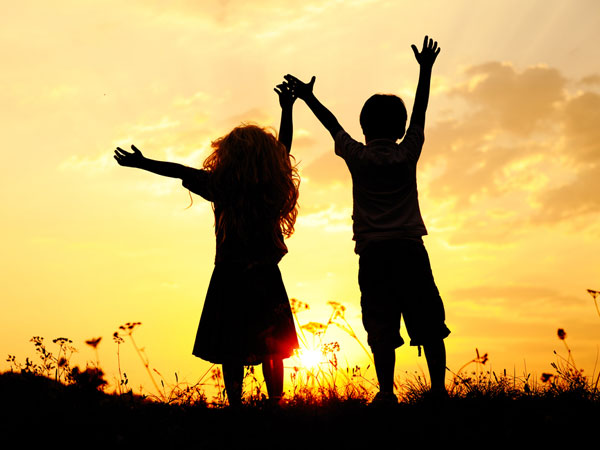 Belayet Hossain, Assistant Teacher, 05 No South Jonardondi GPS, Kalkini, Madaripur.
06/01/2020
4
Today's Our Lesson
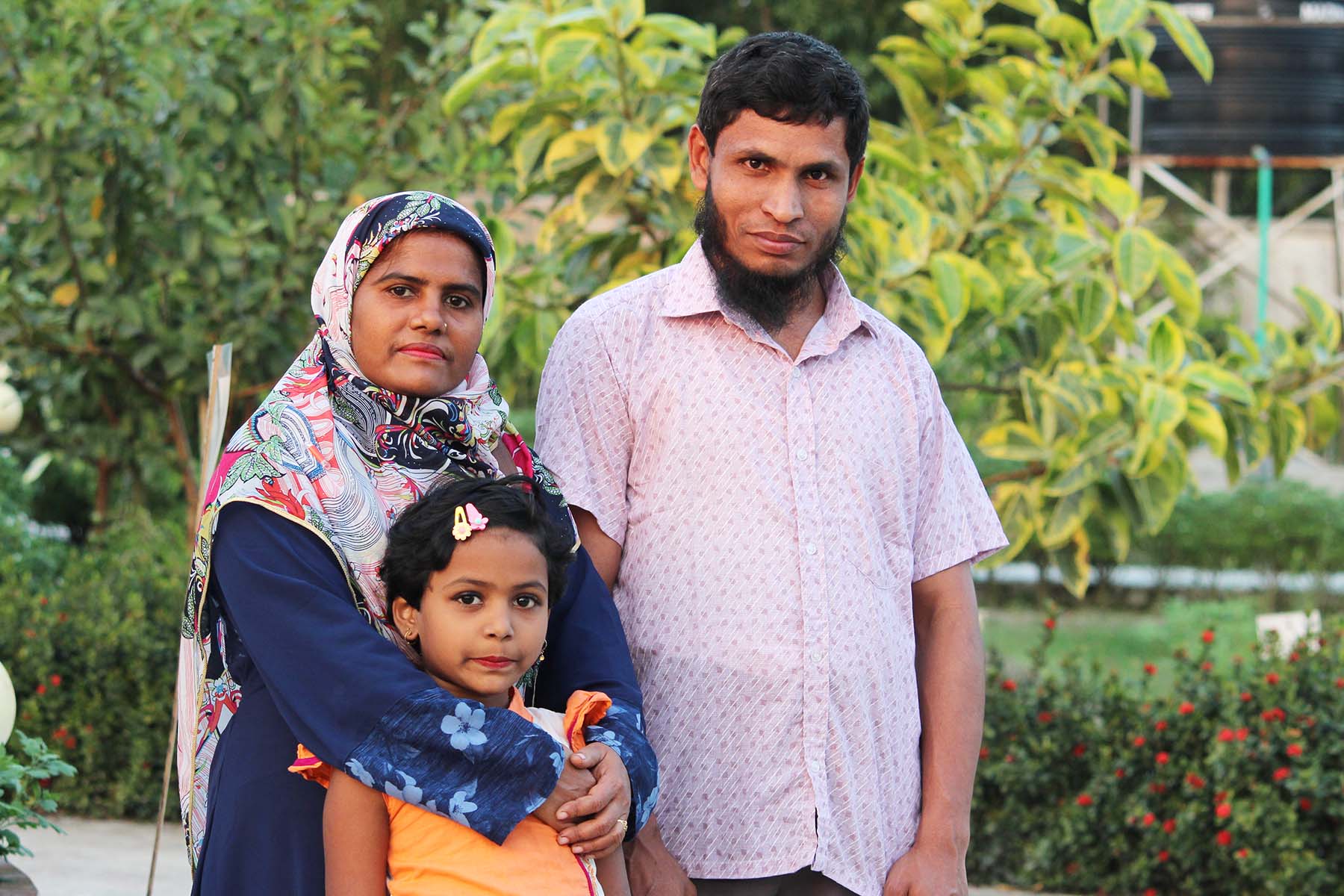 My family
Unit - 34.
Lessons – 1 - 3.
Belayet Hossain, Assistant Teacher, 05 No South Jonardondi GPS, Kalkini, Madaripur.
06/01/2020
5
Learning Outcomes
Students will be able to:-
Listening:-
    4.3.1 - enjoy and understand simple stories.
Speaking:-
    3.1.1 - ask and answer Wh questions.
Reading:-
    5.1.1 - read simple paragraphs.
Writing:-
    8.1.3 - write sentence from the text book or model.
    10.1.1 - write short and simple paragraphs answering a
    set of questions.
Belayet Hossain, Assistant Teacher, 05 No South Jonardondi GPS, Kalkini, Madaripur.
06/01/2020
6
What can you see in the picture?
New Words
Family
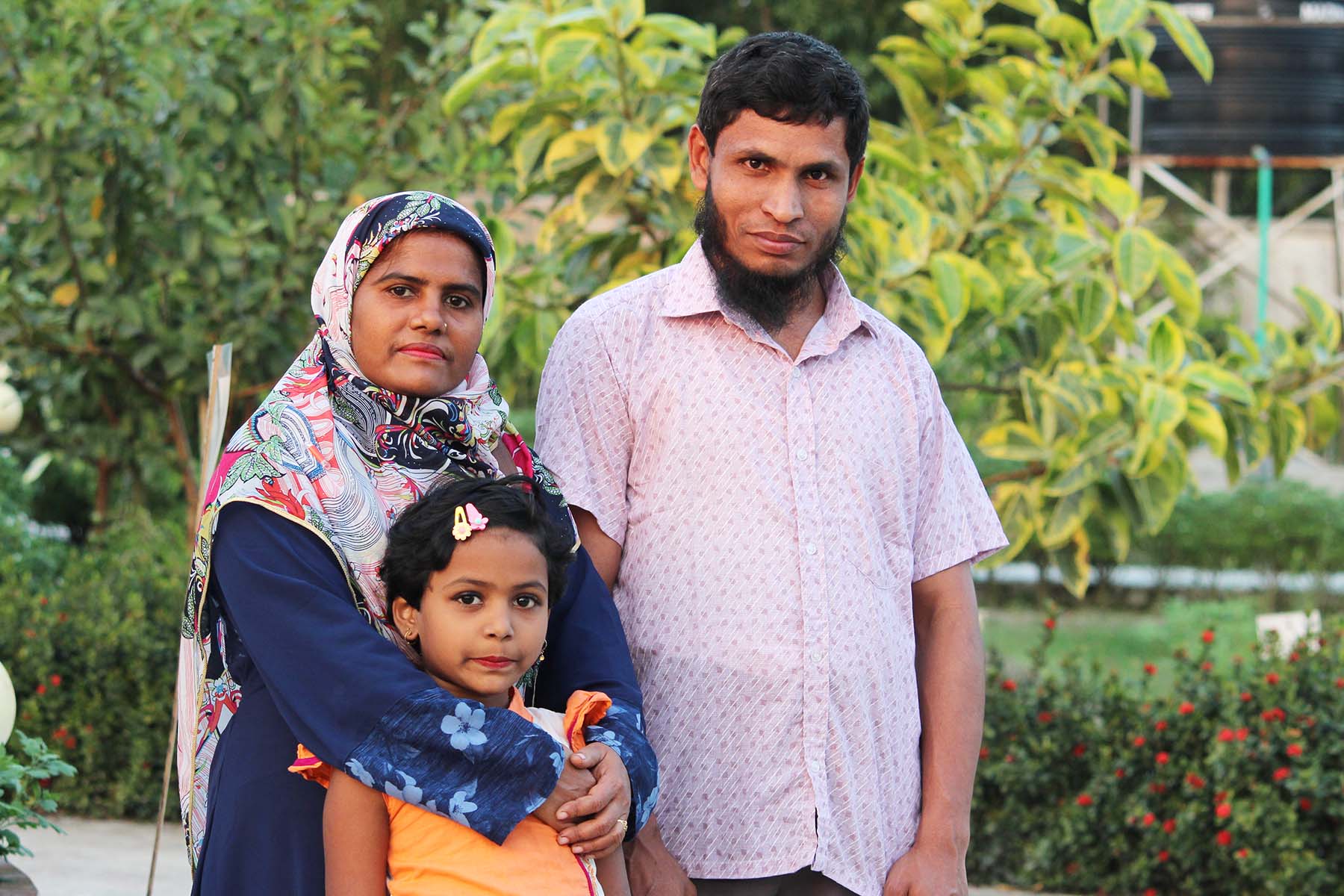 A person with whom one has a bond of mutual affection.
I`m Tisha. I`m a student.
Belayet Hossain, Assistant Teacher, 05 No South Jonardondi GPS, Kalkini, Madaripur.
06/01/2020
7
What can you see in the picture?
New Words
Teacher
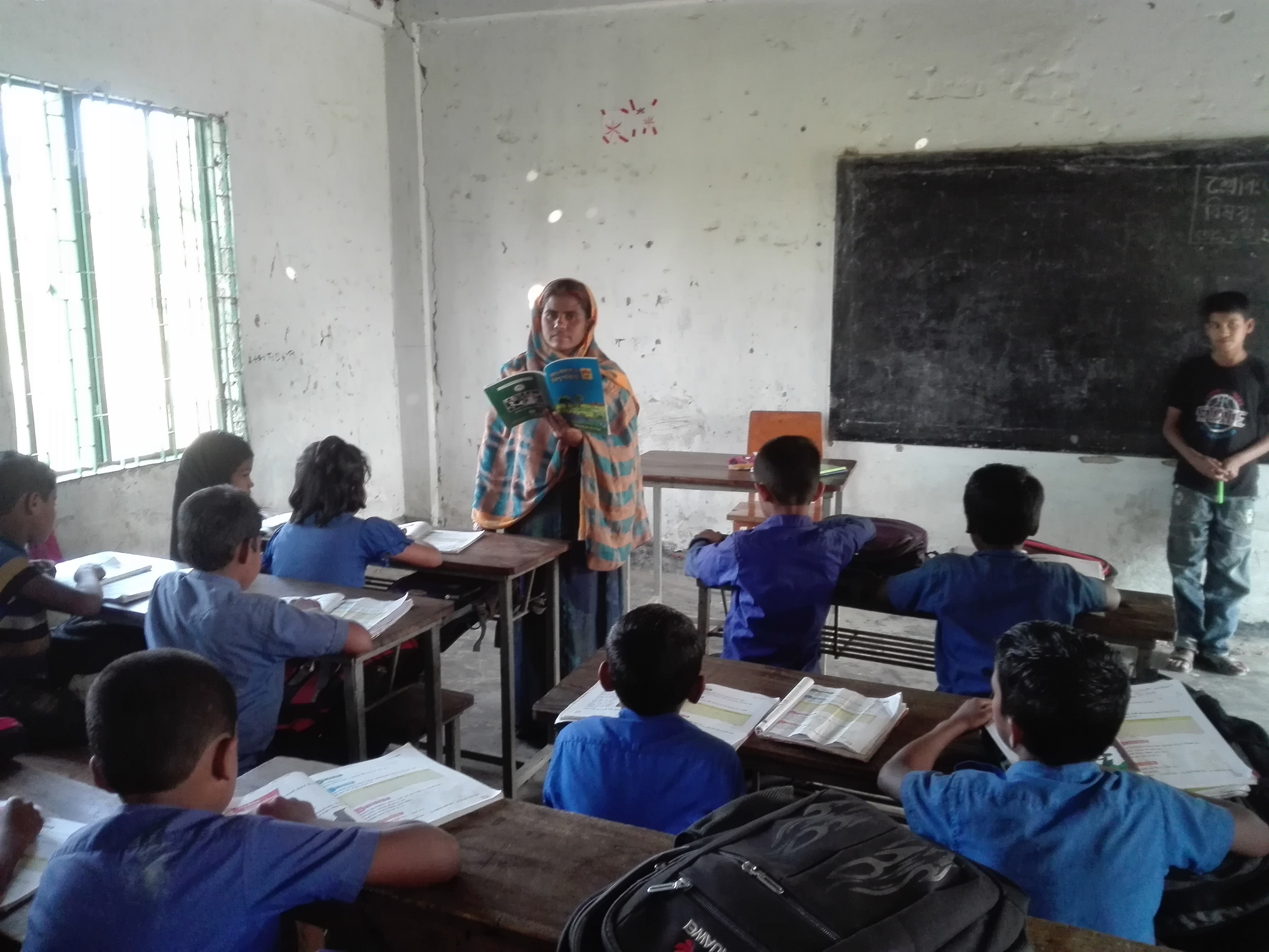 A person who teach in a school or college.
I’m in class 3. There are four people in my family. My mother is a teacher.
Belayet Hossain, Assistant Teacher, 05 No South Jonardondi GPS, Kalkini, Madaripur.
06/01/2020
8
What can you see in the picture?
New Words
Banker
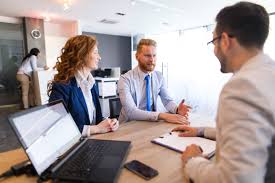 A person who works in a bank.
My father is a banker. My brother is two years old.
Belayet Hossain, Assistant Teacher, 05 No South Jonardondi GPS, Kalkini, Madaripur.
06/01/2020
9
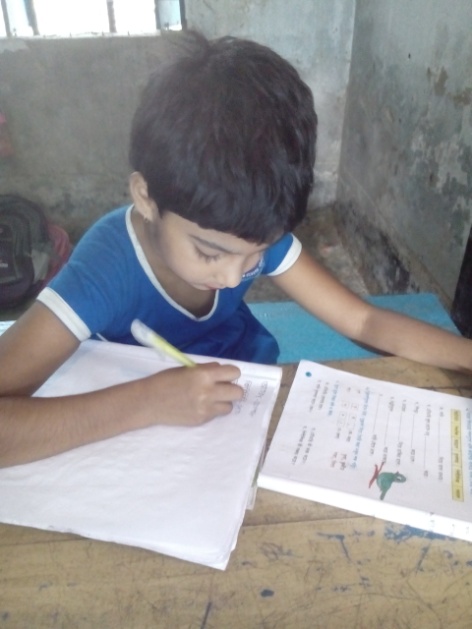 Individual Work
Make sentence by the words:

Family
Teacher
Banker
Belayet Hossain, Assistant Teacher, 05 No South Jonardondi GPS, Kalkini, Madaripur.
06/01/2020
10
Teacher’s reading
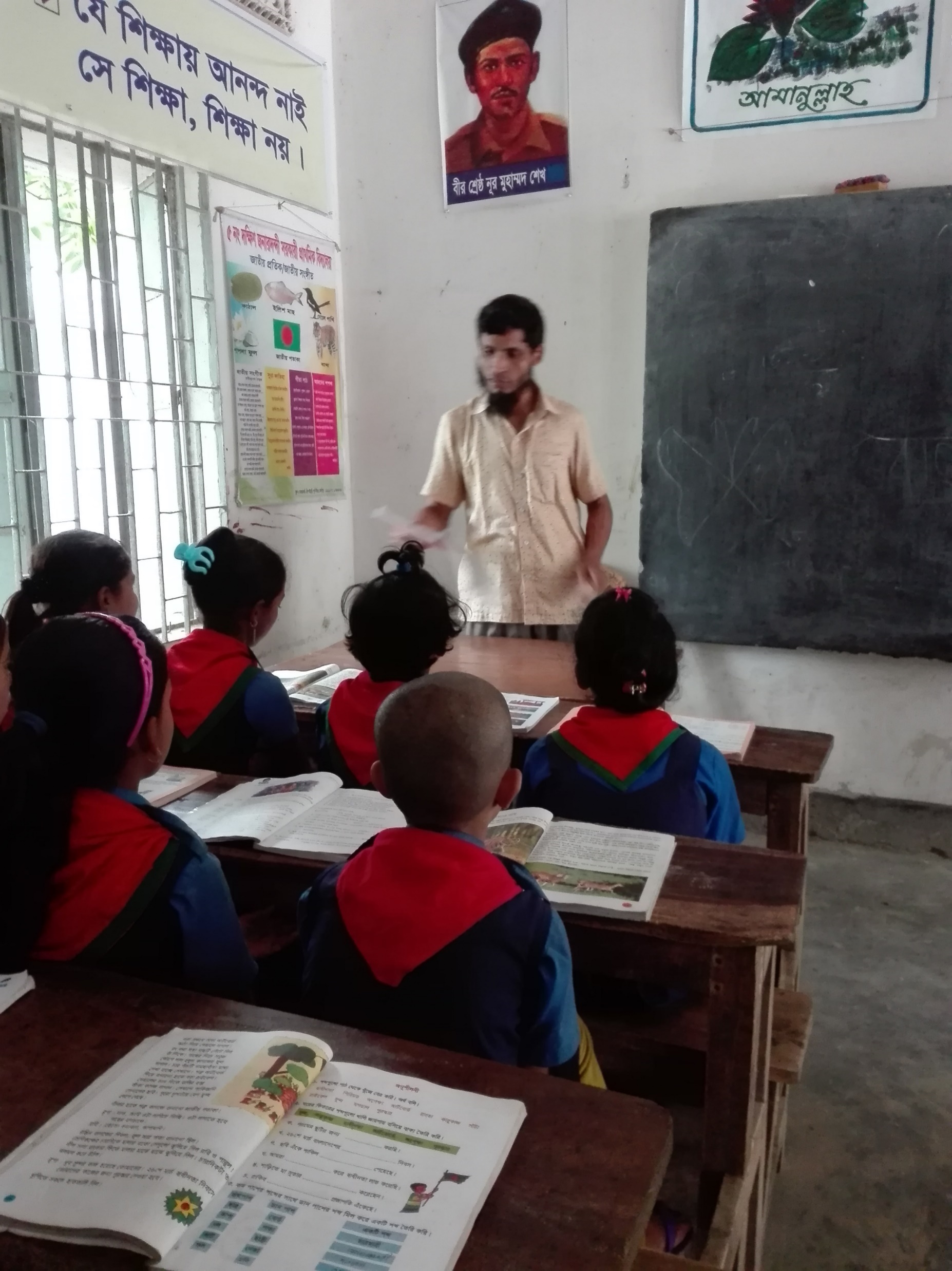 Belayet Hossain, Assistant Teacher, 05 No South Jonardondi GPS, Kalkini, Madaripur.
06/01/2020
11
My family
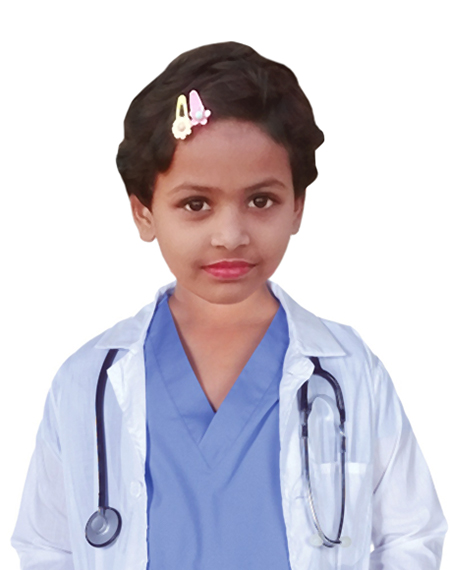 I’m Tisha. I’m a student. I`m in class 3. There are four people in my family.
Belayet Hossain, Assistant Teacher, 05 No South Jonardondi GPS, Kalkini, Madaripur.
06/01/2020
12
My family
My mother is a teacher.
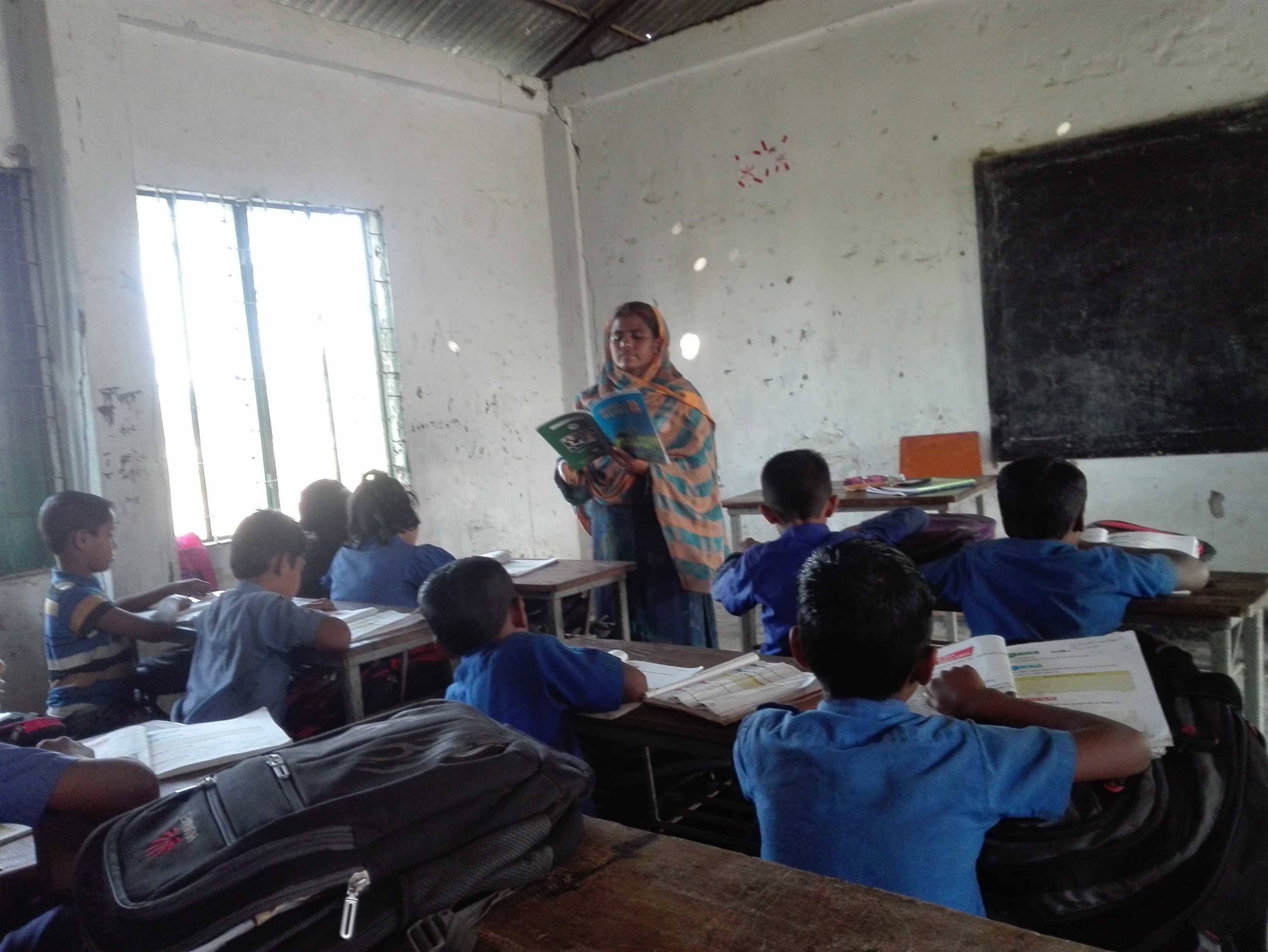 Belayet Hossain, Assistant Teacher, 05 No South Jonardondi GPS, Kalkini, Madaripur.
06/01/2020
13
My family
My father is a banker.
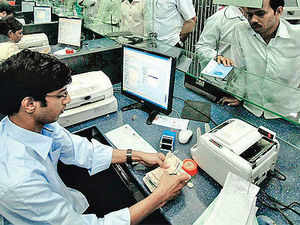 Belayet Hossain, Assistant Teacher, 05 No South Jonardondi GPS, Kalkini, Madaripur.
06/01/2020
14
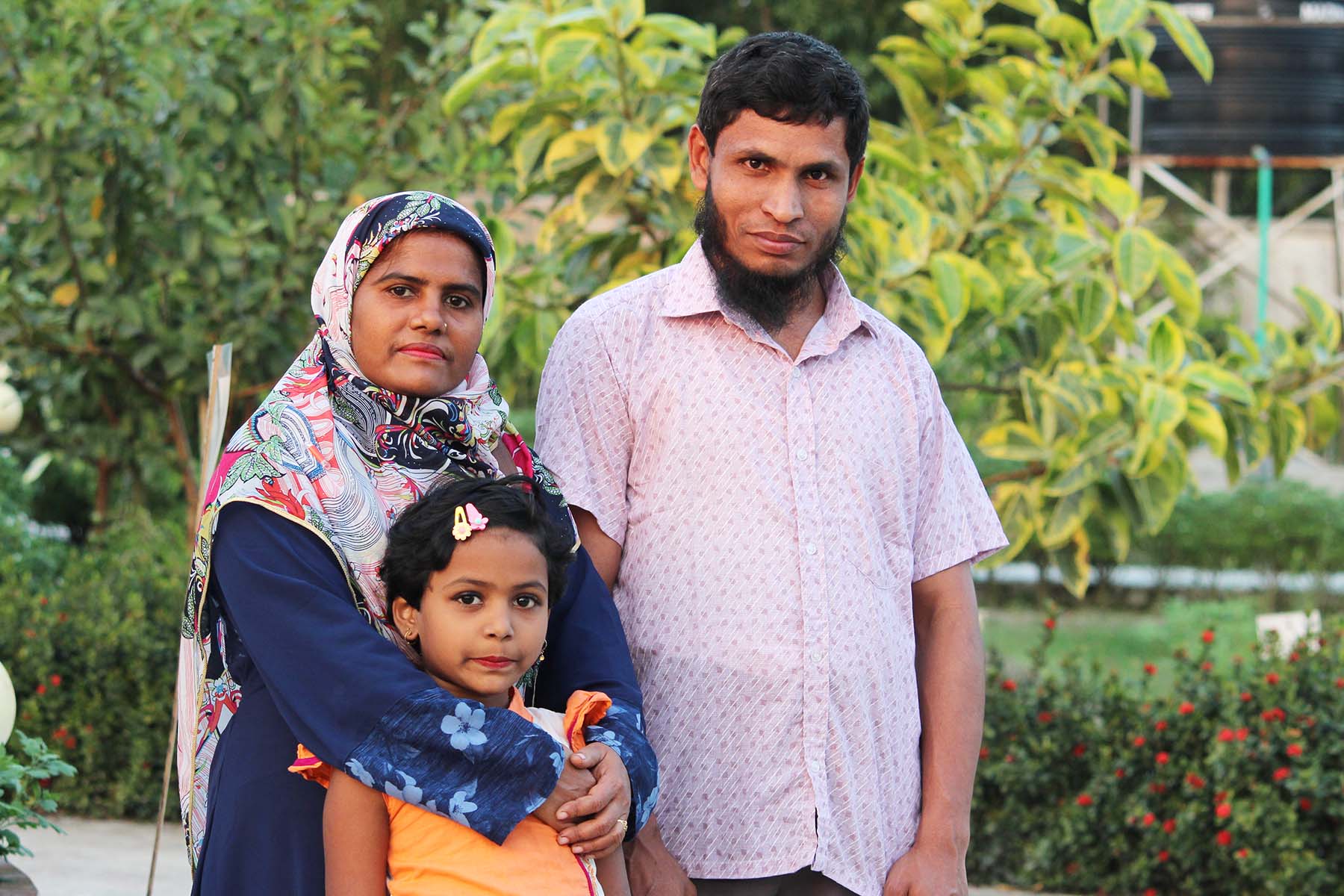 My family
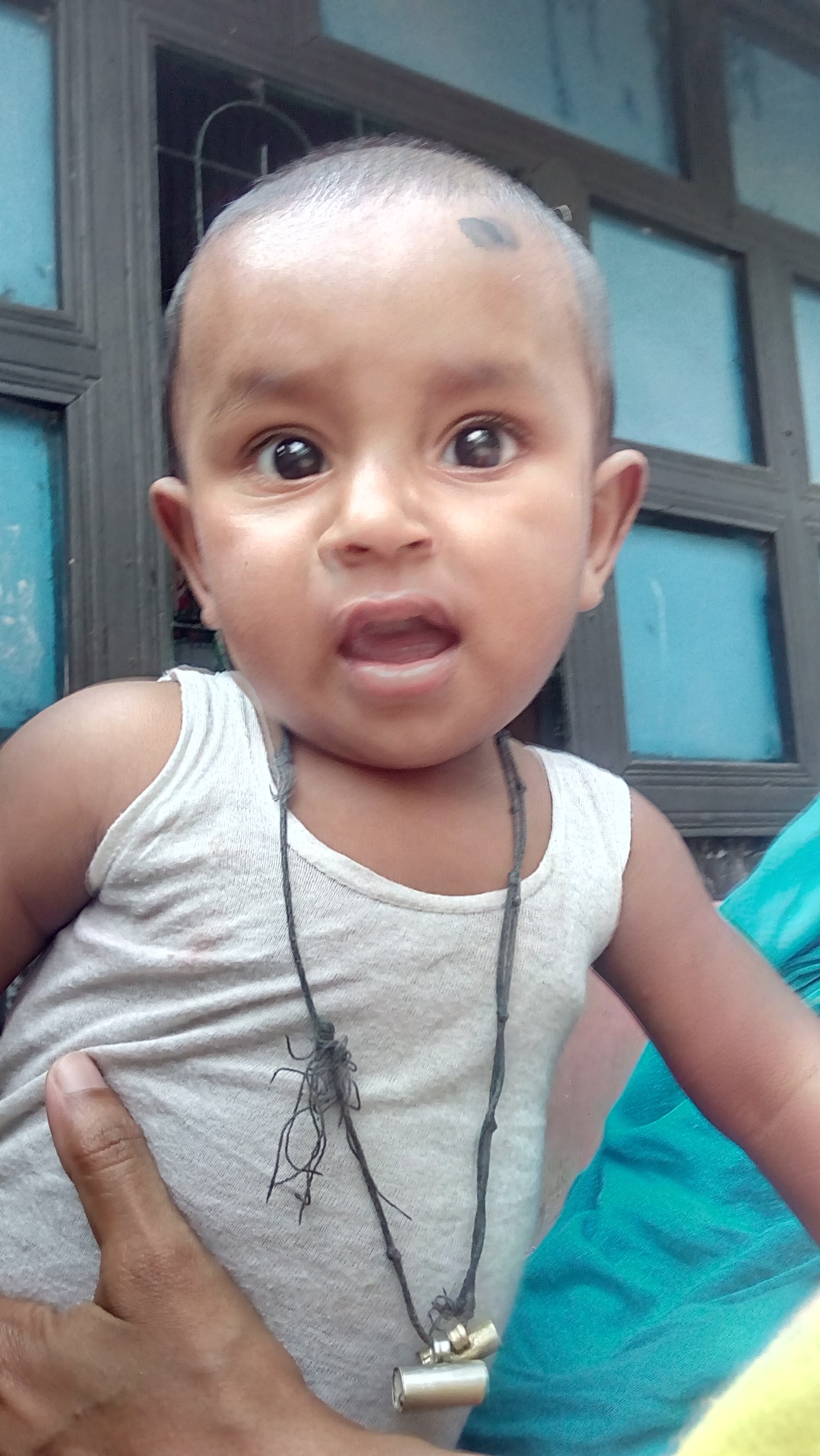 My brother is two years old.
Belayet Hossain, Assistant Teacher, 05 No South Jonardondi GPS, Kalkini, Madaripur.
06/01/2020
15
I’m Tisha. I’m a student. I`m in class 3. There are four people in my family. My mother is a teacher. My father is a banker. My brother is two years old.
What is the girl`s name?

What class is she in?

How many people are there in her family?

What does her mother do?

Where does her father do?

How old is her brother?
Answer
Please click answer button for answer
Answer
Pair Work
Answer
Time: 5 minute's
Answer
Answer
Answer
Belayet Hossain, Assistant Teacher, 05 No South Jonardondi GPS, Kalkini, Madaripur.
06/01/2020
16
Time: 10 minute's
Group Work
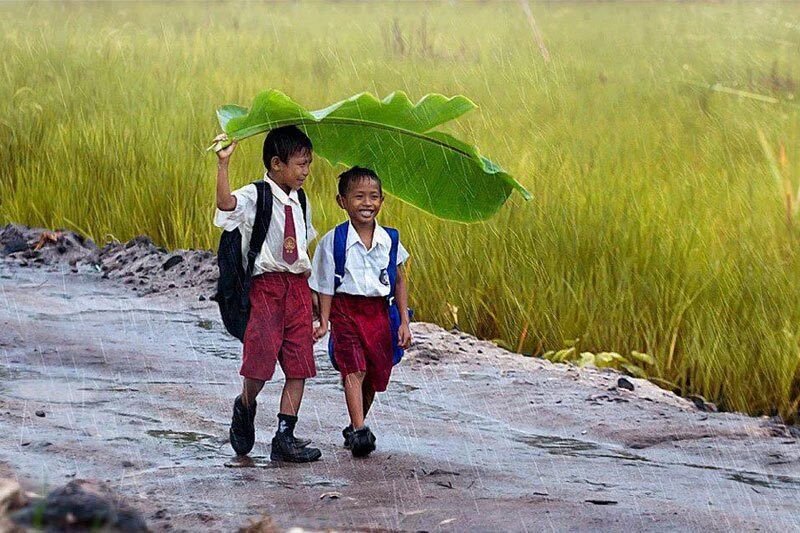 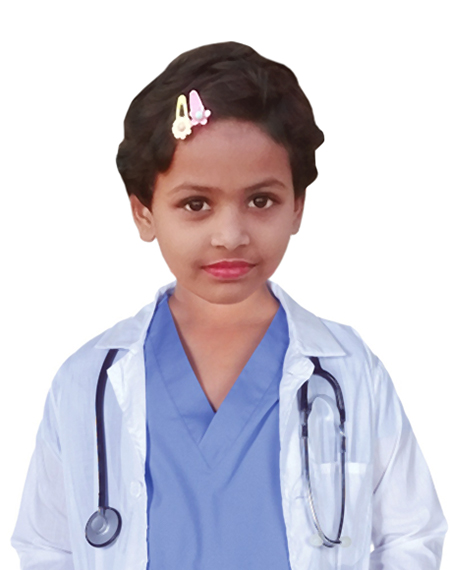 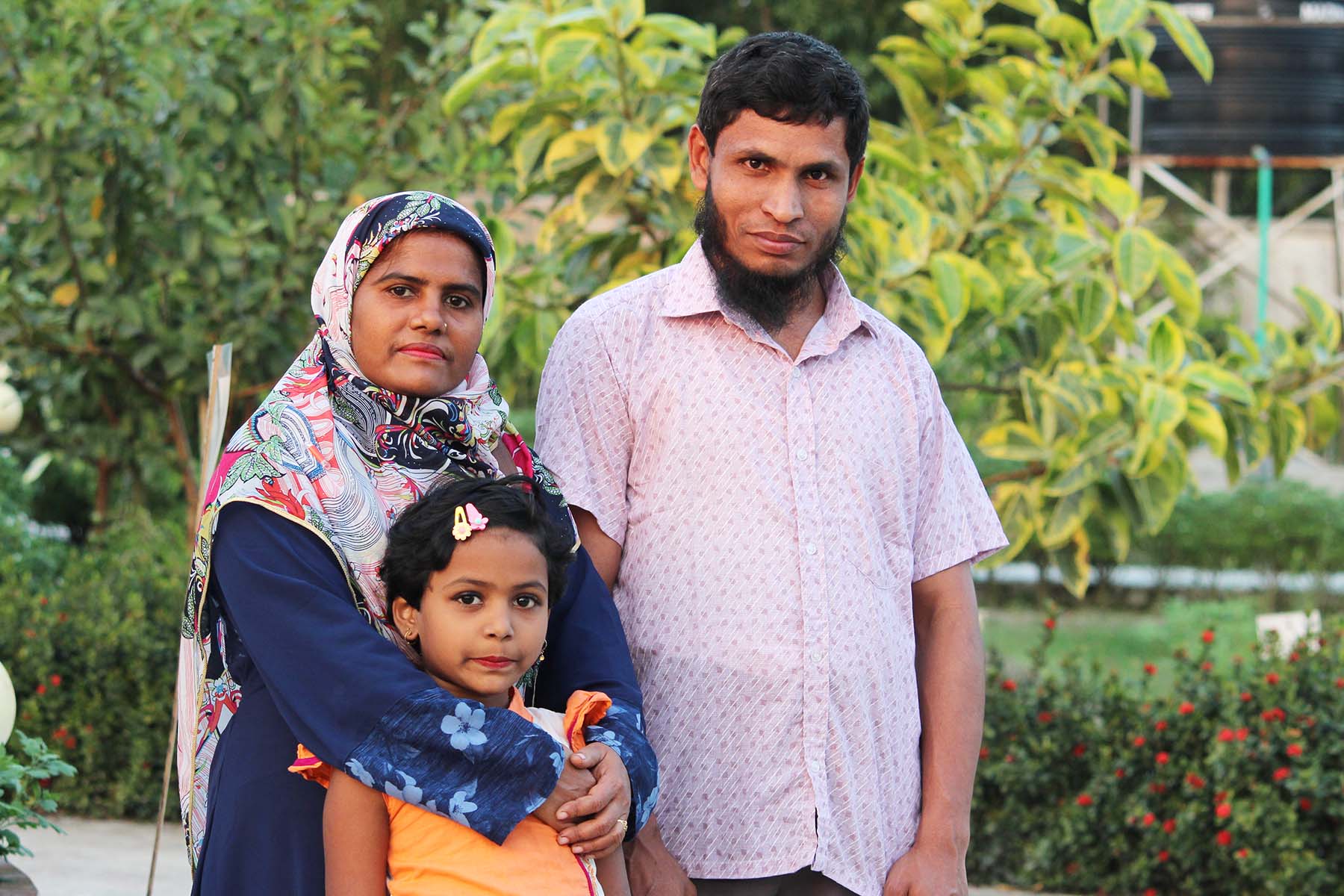 Talk about Family:
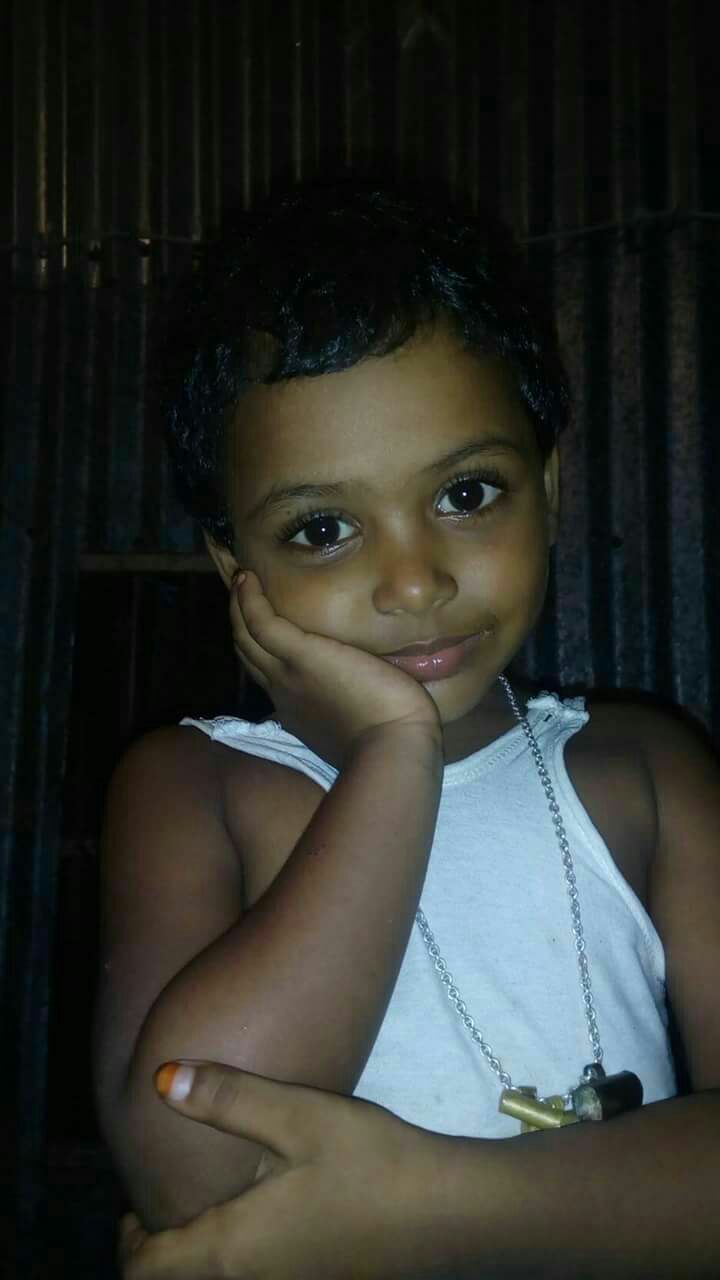 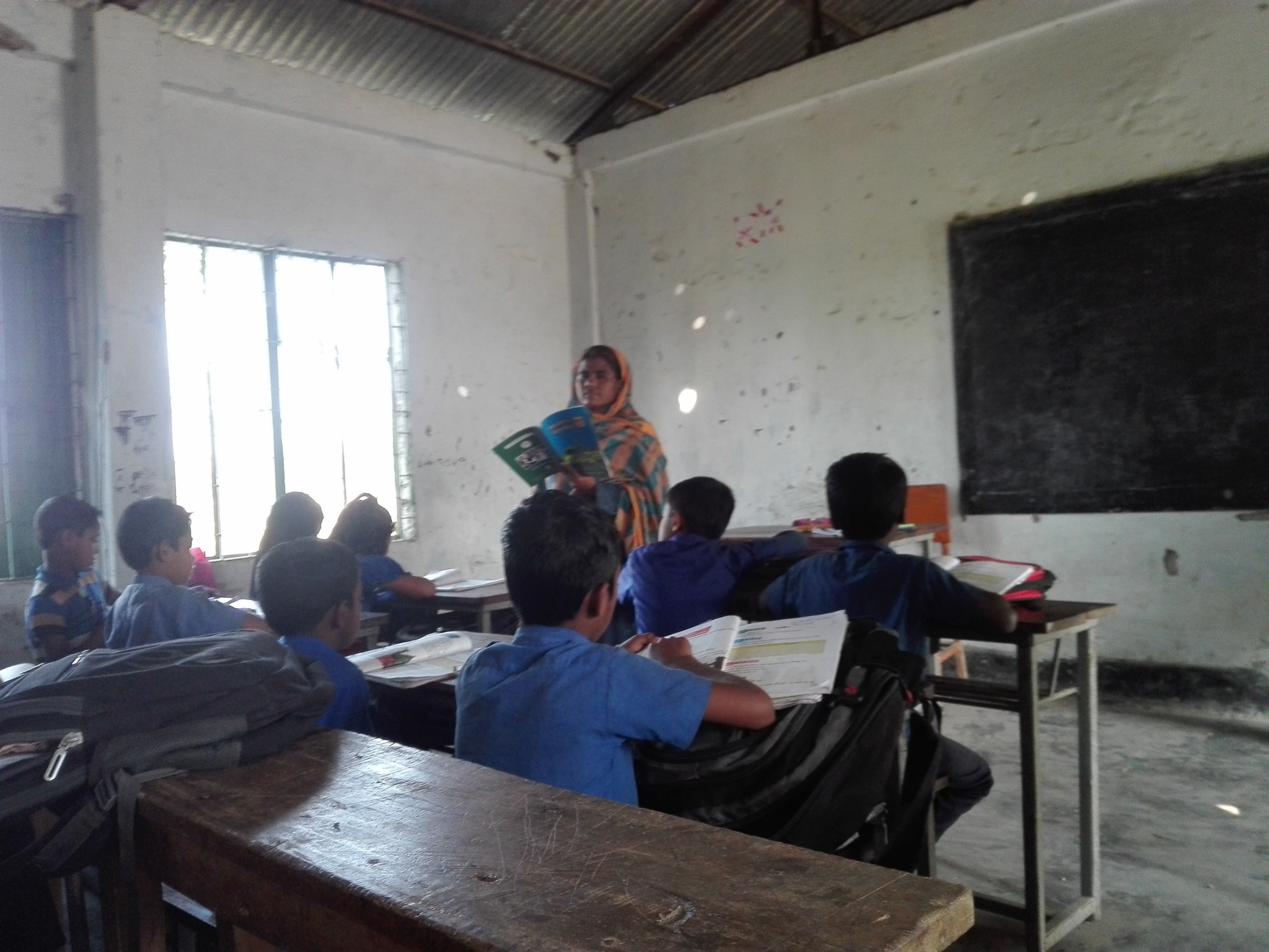 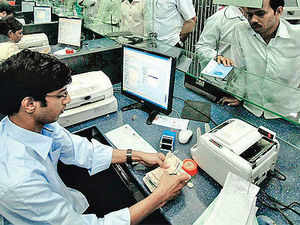 Belayet Hossain, Assistant Teacher, 05 No South Jonardondi GPS, Kalkini, Madaripur.
06/01/2020
17
Evaluation
Look attentively. Now we play a game. Everybody close your eyes.
Which word is missing?
Open your eyes.
Family
Teacher
Banker
Belayet Hossain, Assistant Teacher, 05 No South Jonardondi GPS, Kalkini, Madaripur.
06/01/2020
18
Home Work
Write a paragraph about your family.
What is your name?
What class are you in?
How many people are in your family?
What does your mother do?
What does your father do?
Do you have brothers or sister?
Belayet Hossain, Assistant Teacher, 05 No South Jonardondi GPS, Kalkini, Madaripur.
06/01/2020
19
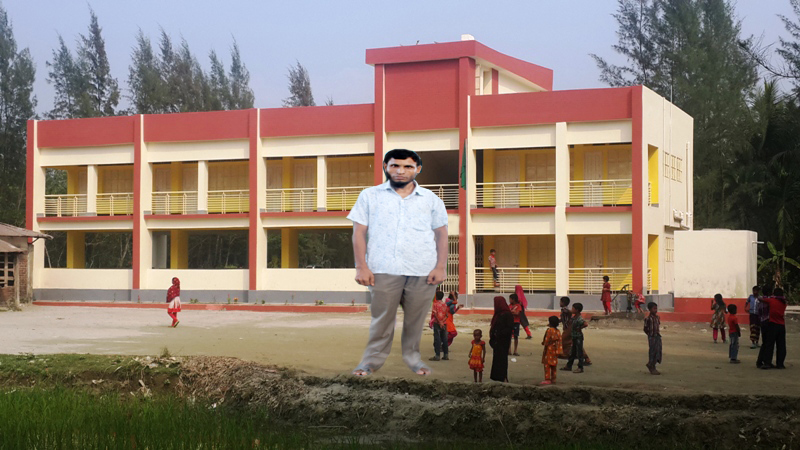 See you again, Bye.
০৫ নং দঃ জনারদন্দী সঃ প্রাঃ বিদ্যালয়
Belayet Hossain, Assistant Teacher, 05 No South Jonardondi GPS, Kalkini, Madaripur.
06/01/2020
20